Chi-Square Hypothesis Testing PART 3:
I.  Goodness of Fit  
Test of Homogeneity of Populations  
III. Test for Independence/Association --- use the 2 test function on the calculator; you will need to enter your contingency table in Matrix A.
Use when one population is surveyed and you are testing the independence or association of two categorical variables within that population
Calculate the expected counts for each cell using 
[(row total)(column total)]/grand total
*** These values will be found in Matrix B once you run the 2 test.
Calculate (Obs – Exp)2/Exp for each cell then add them to get the 2test statistic.
df = (row – 1)( column – 1)
Data is conveyed in a contingency table (at least 2 rows and 2 columns)
Only change in Template is in Hypothesis:
Ho: there is not an association between [variable 1] and [variable 2]

Ha: there is an association between [variable 1] and [variable 2]
In Class Assignment: p. 875  #24 
                               (refers to #22)
State:         
Ho:  ____________________________
 
Ha: _____________________________
there is no association between the smoking habits of parents and the smoking habits of their children
there is an association between the smoking habits of parents and the smoking habits of their children
Plan: 2- test for __________
Independence/association
Conditions:
	
____________________________

2. ____________________________
SRS --- The problem states…
 
all expected counts must be > 1         
   80% of expected counts values in cells must be > 5
Student Smokes      Student Does Not Smoke
Both Parents Smoke
 
One Parent Smokes
 
Neither Parent Smokes
(1448)
400                                1380                         1780
(332)
(1821)
(418)
416                                1823                         2239
(1103)
188                                1168                         1356
(253)
1004                             4371		    5375
Create Matrix A, run the 2-test , get your expected counts from Matrix B.
Conditions:
	
____________________________

2. ____________________________
SRS --- The problem states…
 
all exp counts must be > 1         
   80% of exp counts values in cells must be  > 5
Condition 
met, see 
table.
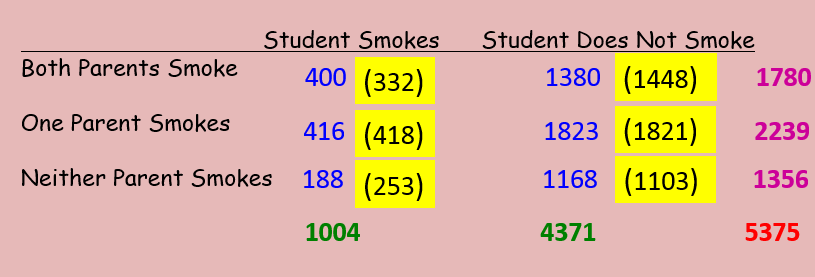 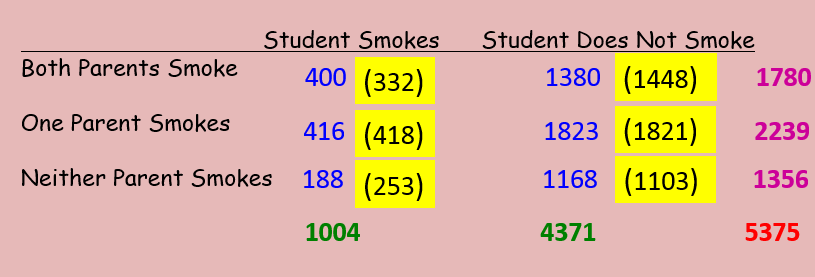 df = (3 – 1)(2 – 1) = 2   α = .05
Calculation:   2 = __________________
 
P( 2 > _______) = __________
37.57
0.000000007
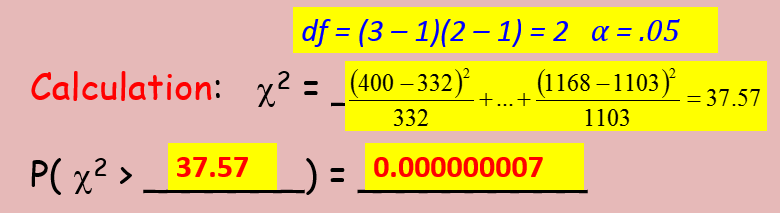 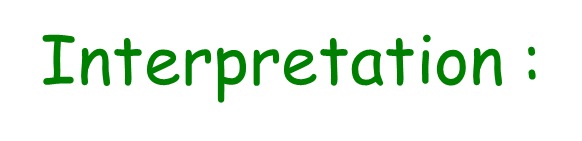 Since our p-value of 0.000000007 is less than our significance level of 5%, we have evidence to reject the null.  We can possibly conclude that there is an association between the smoking habits of parents and the smoking habits of their children for a sample of 5375 parents and students. Our data are statistically significant.
Know the difference between the types of 2 tests:
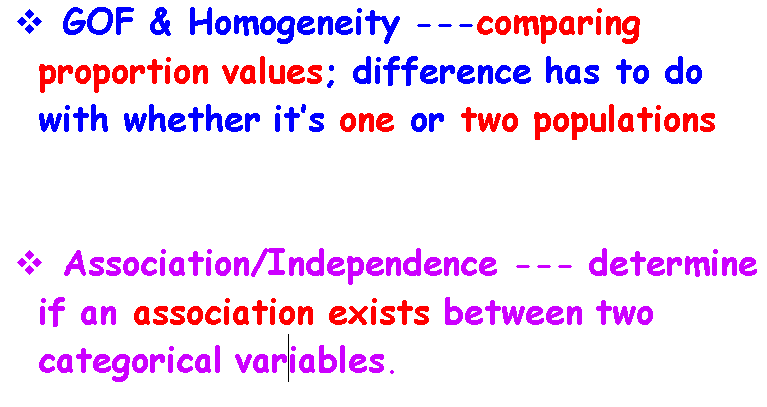 Assignment p. 878 #29, 31 (a, c)

Inference Practice Worksheet #9